Running Effective Meetings
Key Messages – Planning Checklist:

When conducting meetings, make them ‘POP’ by always including the meeting purpose and outcomes in an agenda.
Purpose and Outcomes:  
Drive the “thinking” and development of the process you will follow, which…
Informs the kind of engagement activities and questions you will use to achieve the outcomes.  
Have assigned and understood roles (i.e. chair, facilitator, note taker, timekeeper)
Set meeting norms
Have clarity on decision-making options to be used
Manage participation
Do periodic process checks
Deploy conflict-management strategies when needed
Have a process that creates true closure
Set next steps and follow-up as needed
Allow for post-meeting evaluation or exit survey

This structure alone will make your meetings more productive!
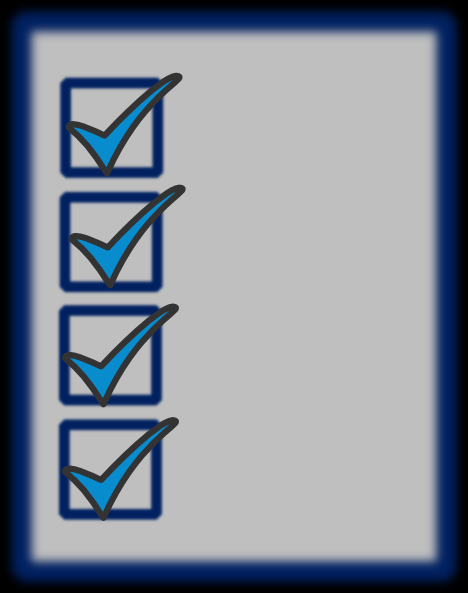 What Do Facilitators Do?
Core Practices of Facilitators

Understand needs of the group
Define the session’s goal and objective
Prepare – both content and process (agenda and flow)
Set and model meeting norms
Remain neutral on content
Listen actively to the dialogue
Question, probe, paraphrase, summarize and record
Encourage participation by all
Provide leadership without taking control of outcome
Keep discussions on track
Help manage differences and redirect or ‘park’ items when needed
Achieve closure and identify next steps
Provide and allow for feedback
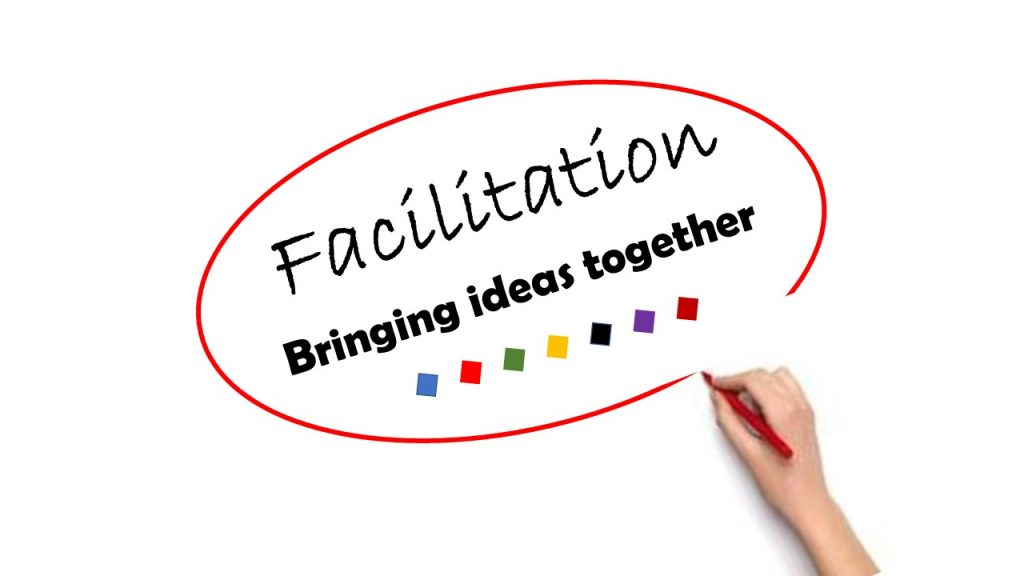 Meeting and Facilitation Framework
Running Facilitations and Effective Meetings
‘90% of the difference between a good meeting and a bad meeting has to do with process, not content.’

Key messages:
Have a plan
Make your meetings POP!
Identify POP (Purpose, Outcomes, Process)
Set norms for engagement, including how decisions will be made
Follow the plan, adjust as needed
Deal effectively with conflict or resistance
Summarize and determine next steps
Running Facilitations and Effective Meetings
Planning Meetings – Key Take-Aways
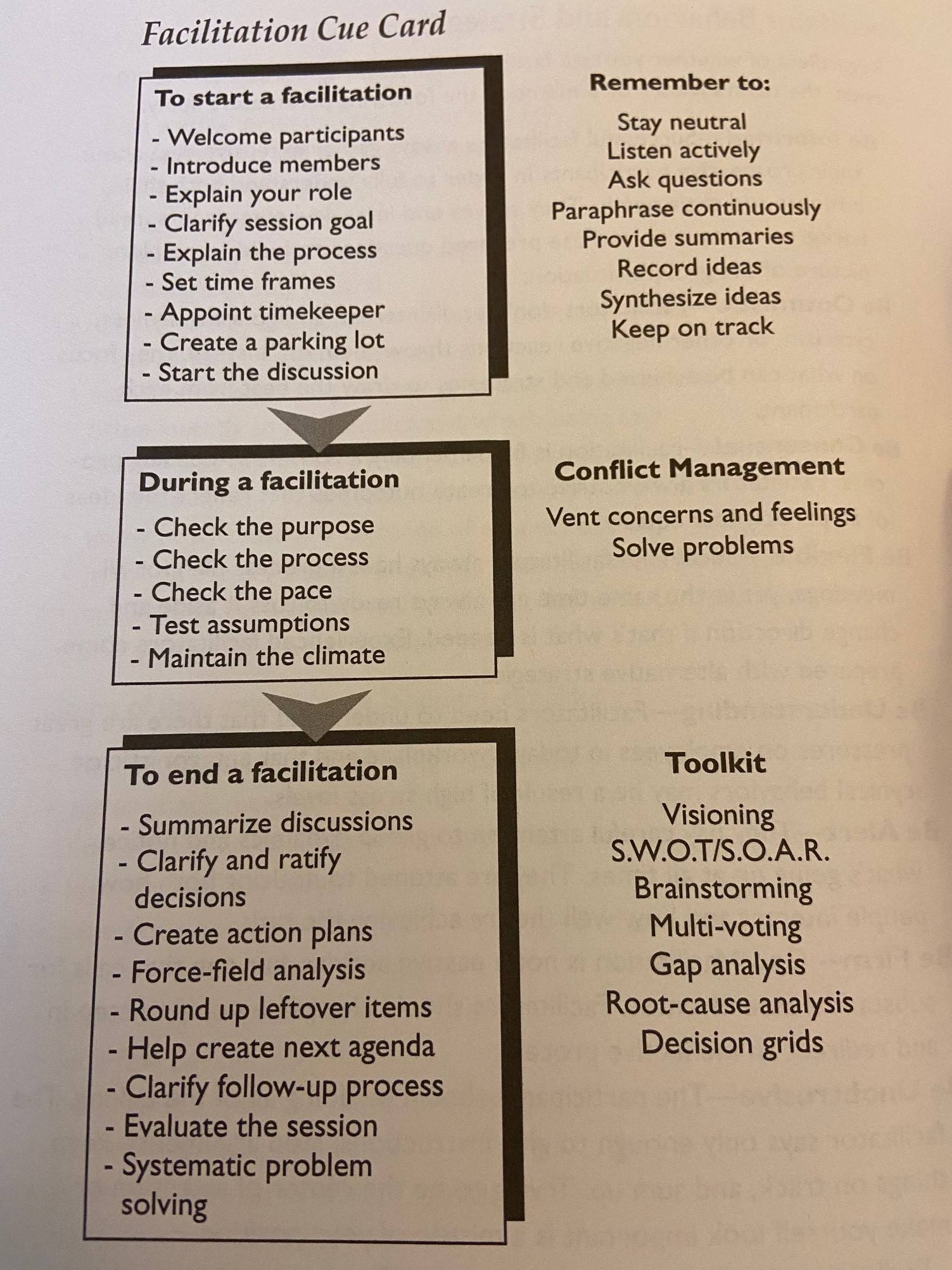 Planning Meetings – Key Take-Aways
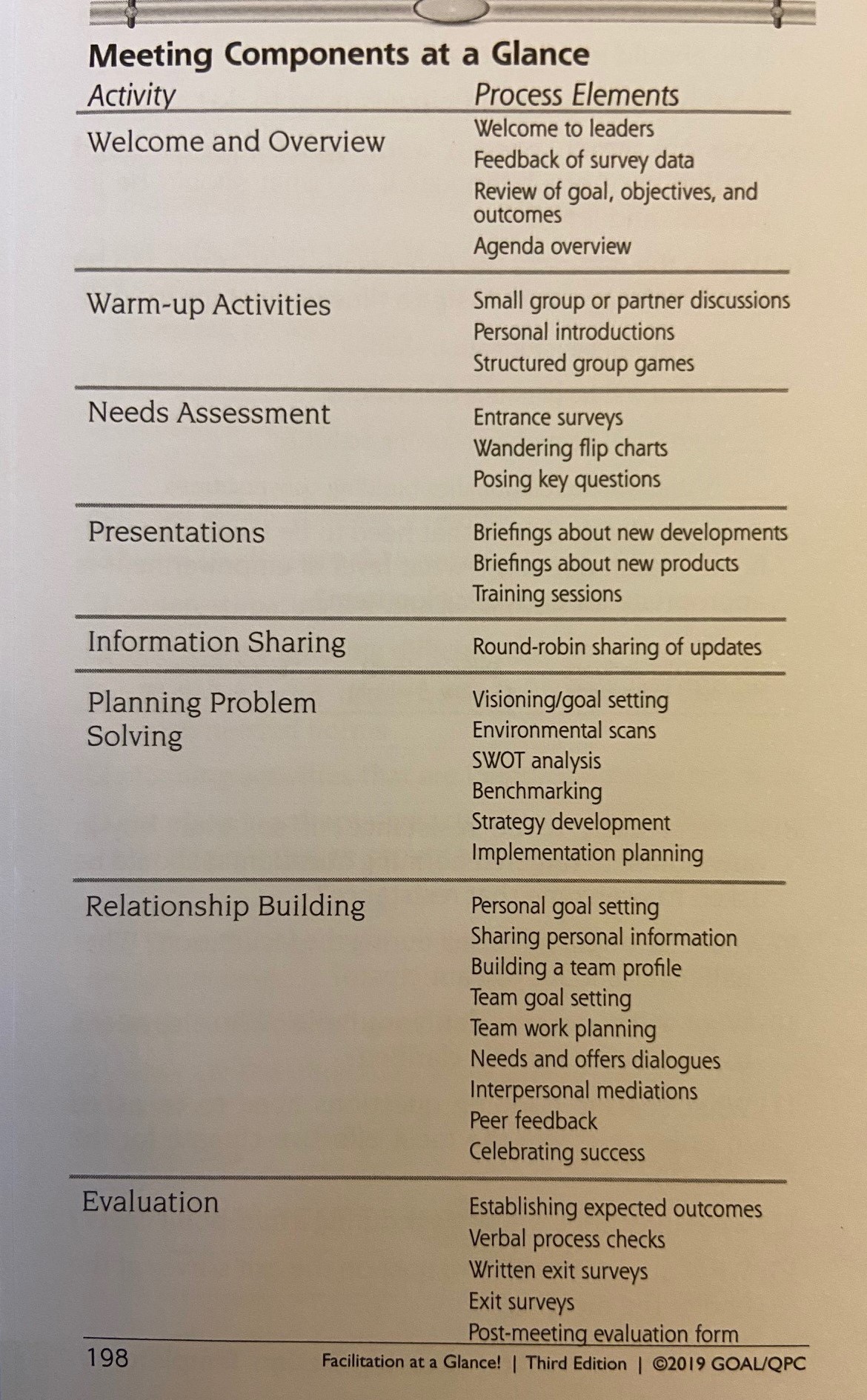